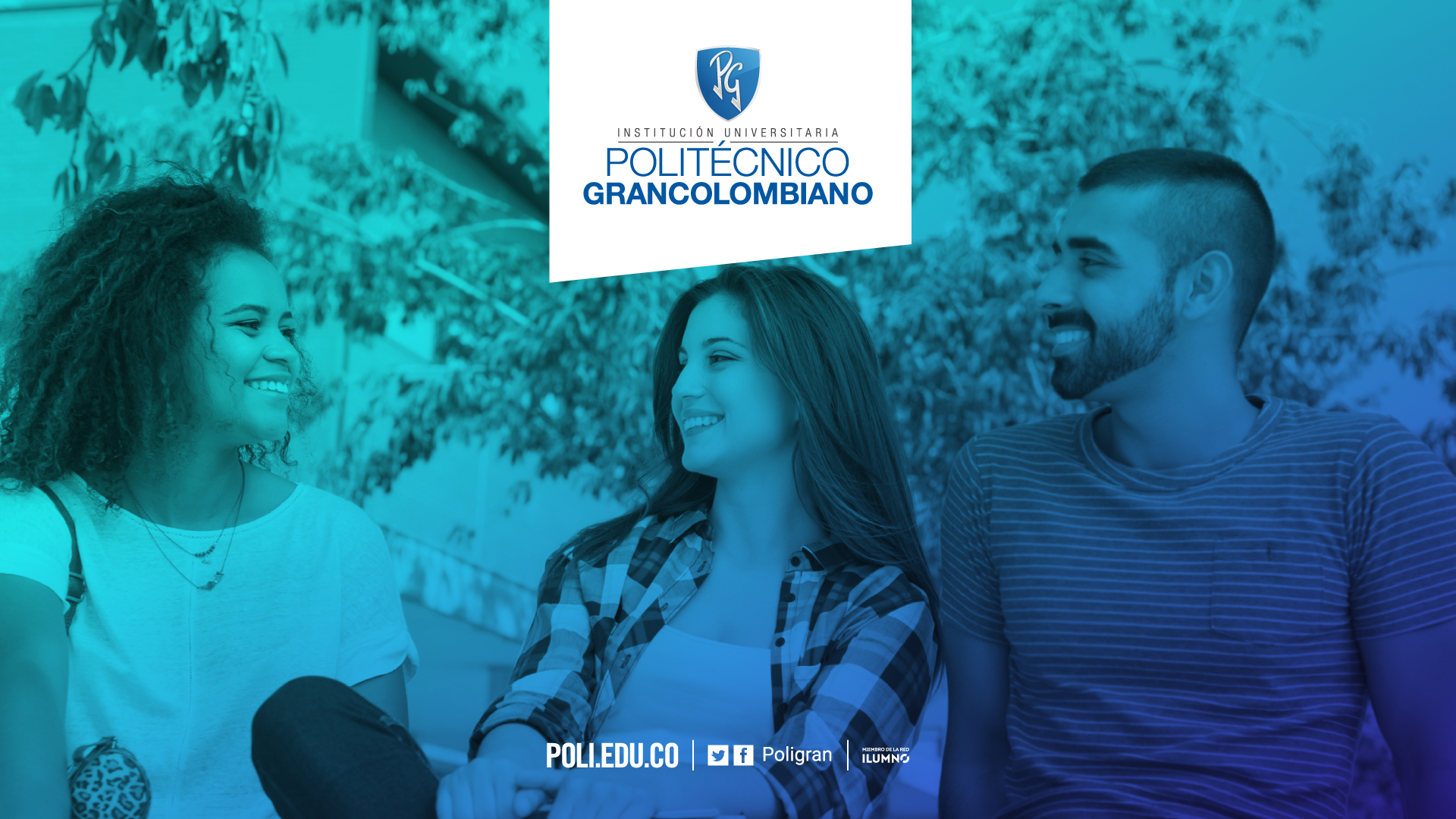 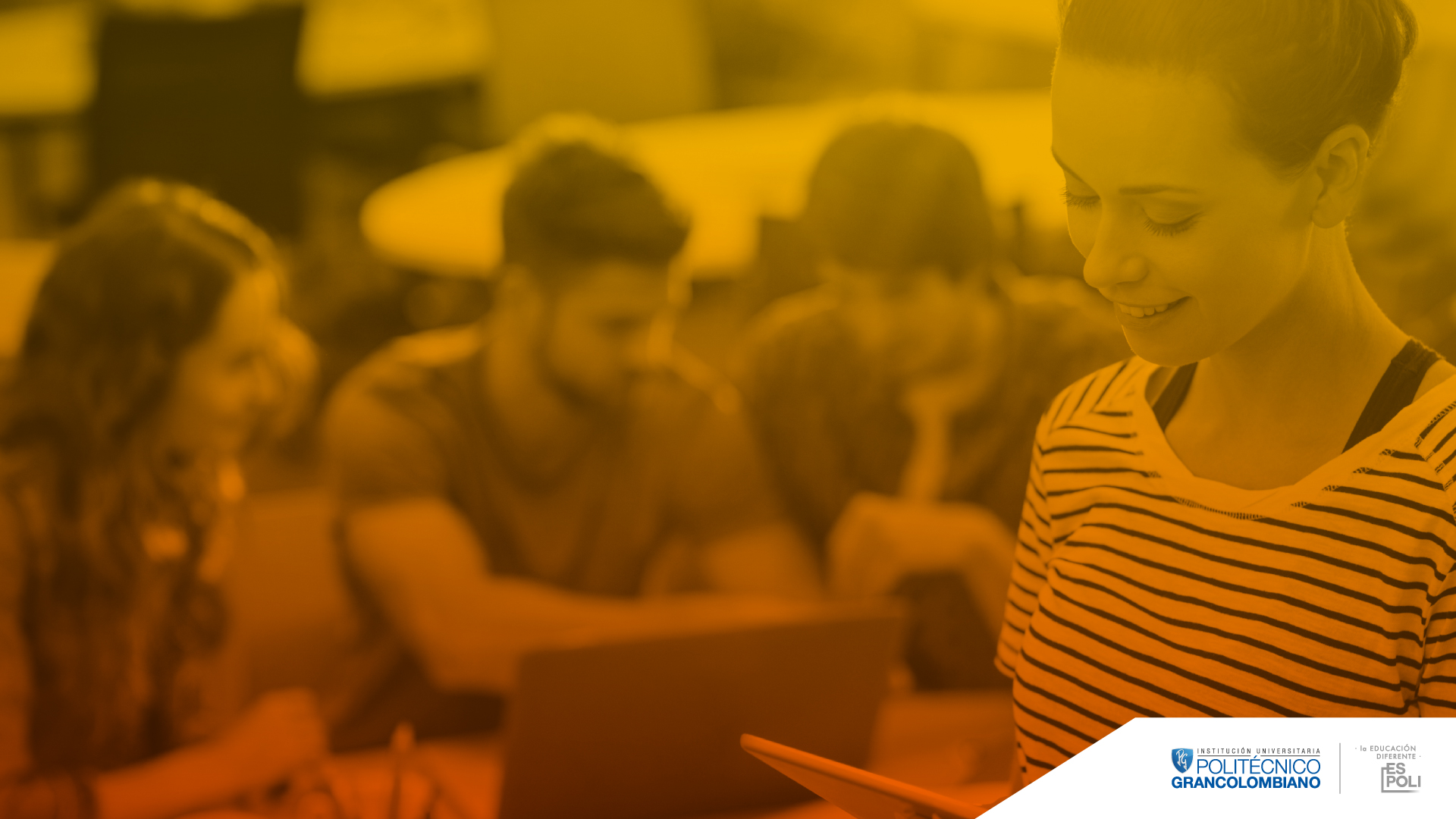 TÍTULOS
Century Gothic - Bold 66 pts
Color Blanco
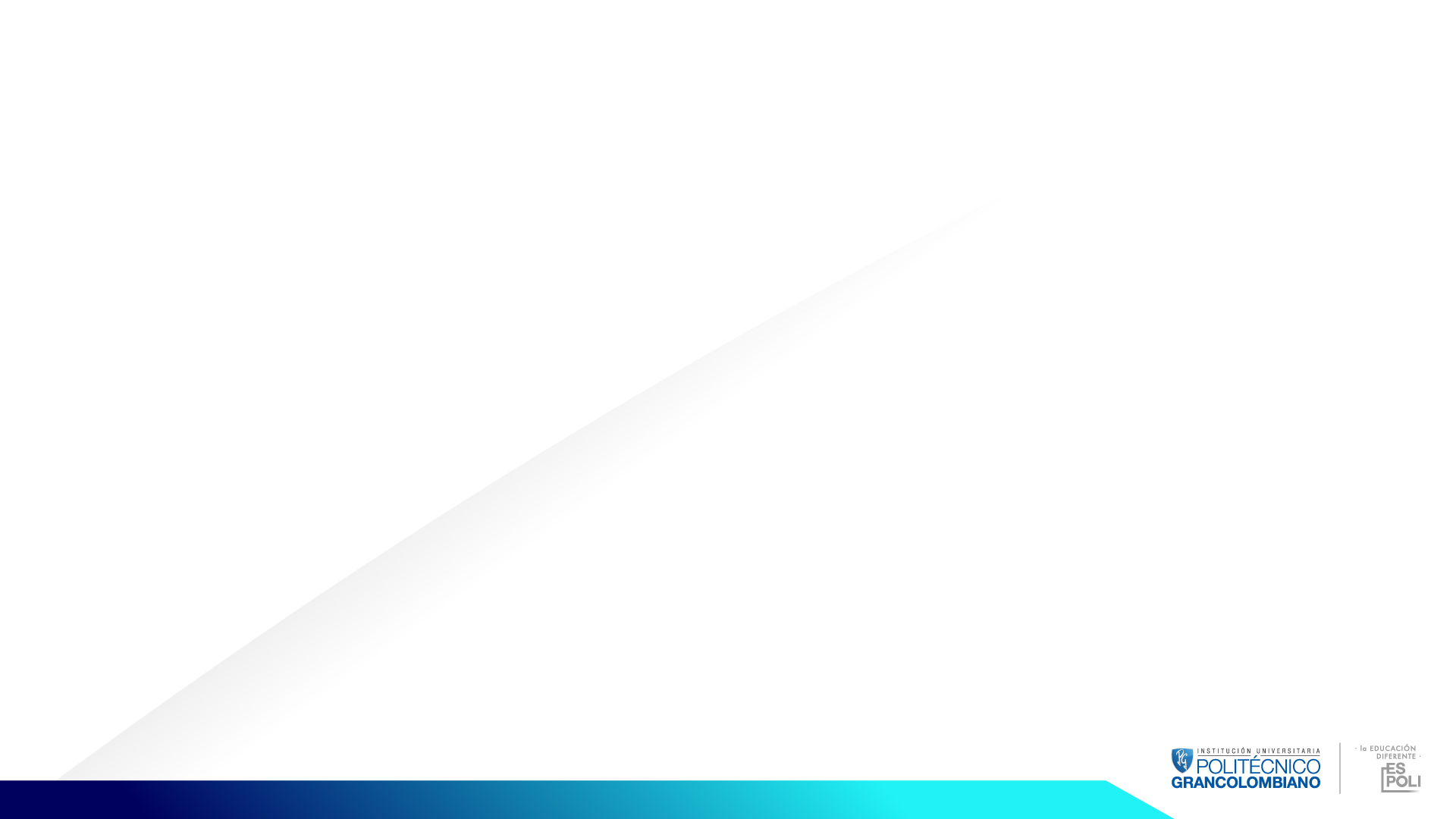 REVISIÓN DE LA LITERATURA
Aplica para todas las profundizaciones
Century Gothic - Bold 44 pts
Color Negro 70% - 706f6f
Contenido
Gill Sans - Regular 28 pts Color Negro 70% - 706f6f
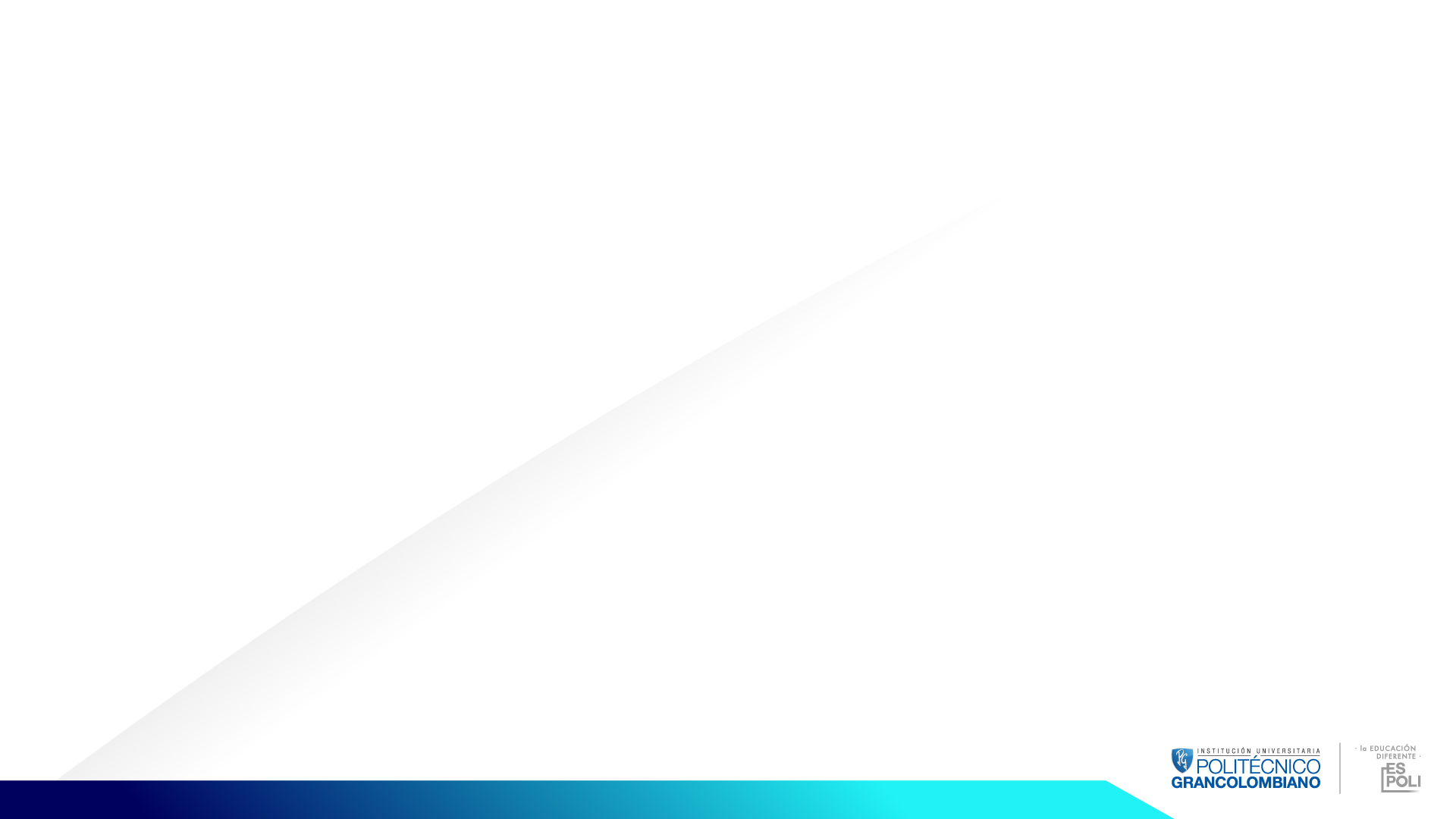 Contenido
Gill Sans - Regular 28 pts Color Negro 70% - 706f6f
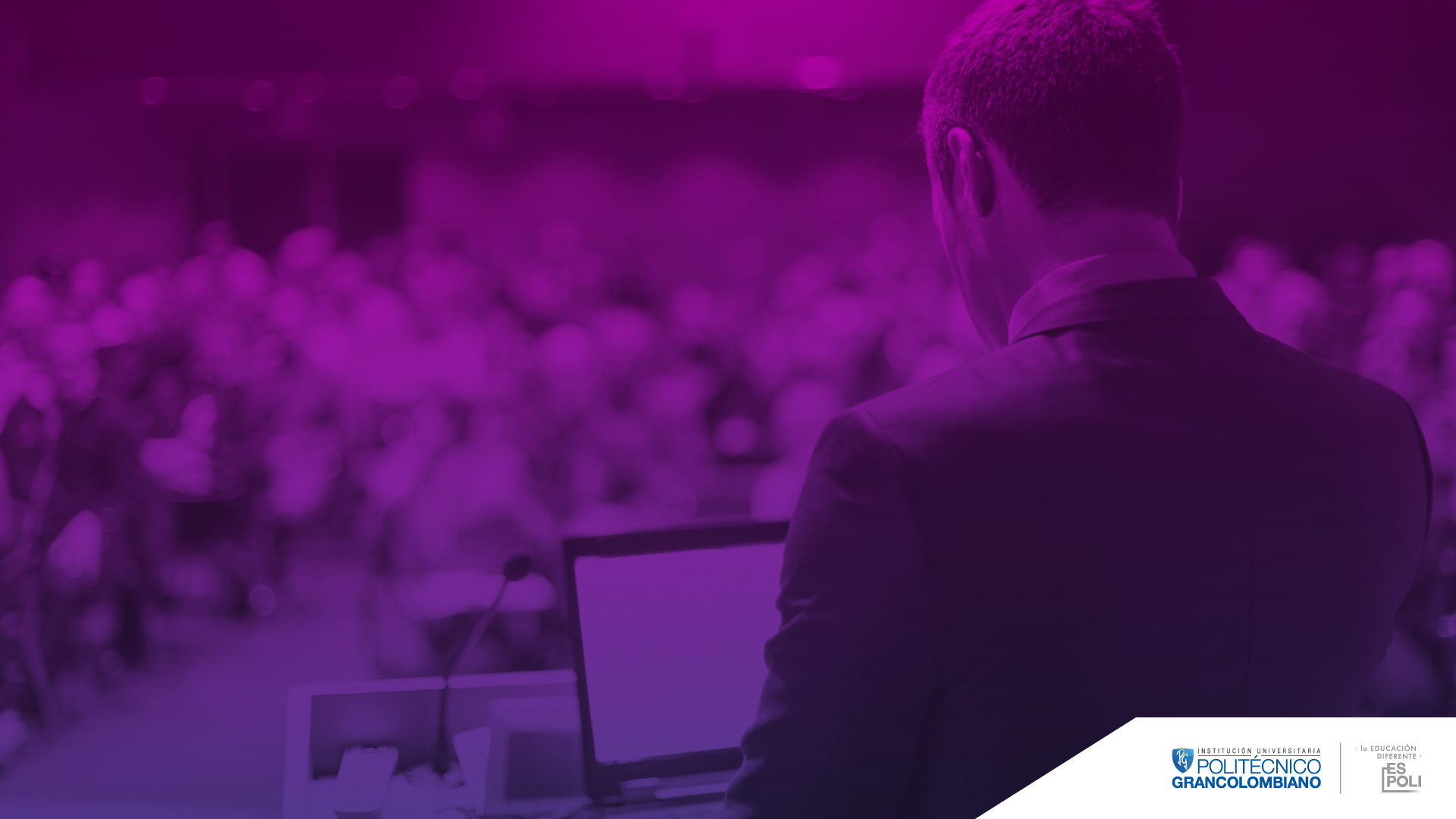 TÍTULOS
Century Gothic - Bold 66 pts
Color Blanco
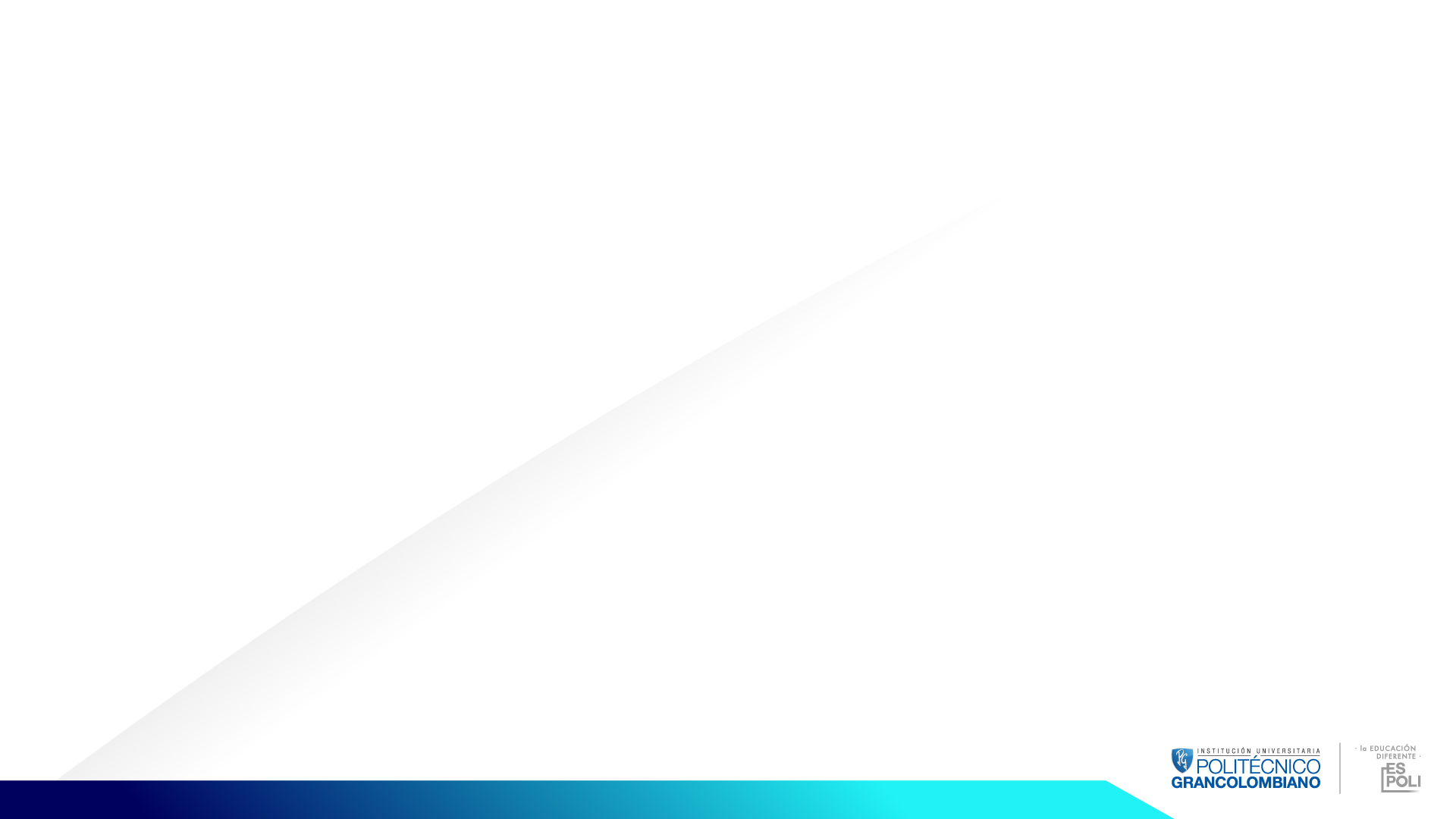 PLANTEAMIENTO DEL PROBLEMA
Aplica para todas las profundizaciones
Century Gothic - Bold 44 pts
Color Negro 70% - 706f6f
Contenido
Gill Sans - Regular 28 pts Color Negro 70% - 706f6f
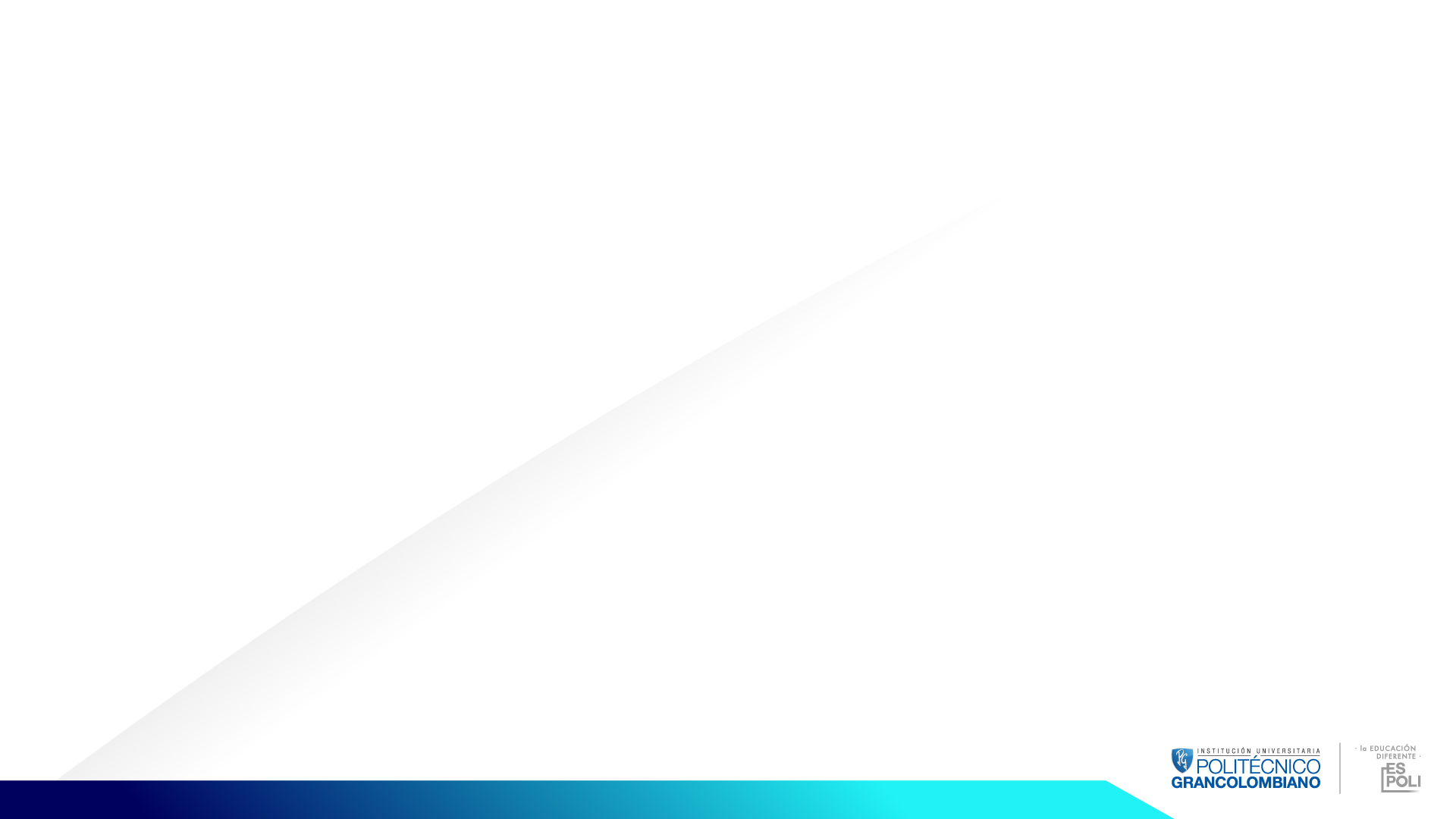 Contenido
Gill Sans - Regular 28 pts Color Negro 70% - 706f6f
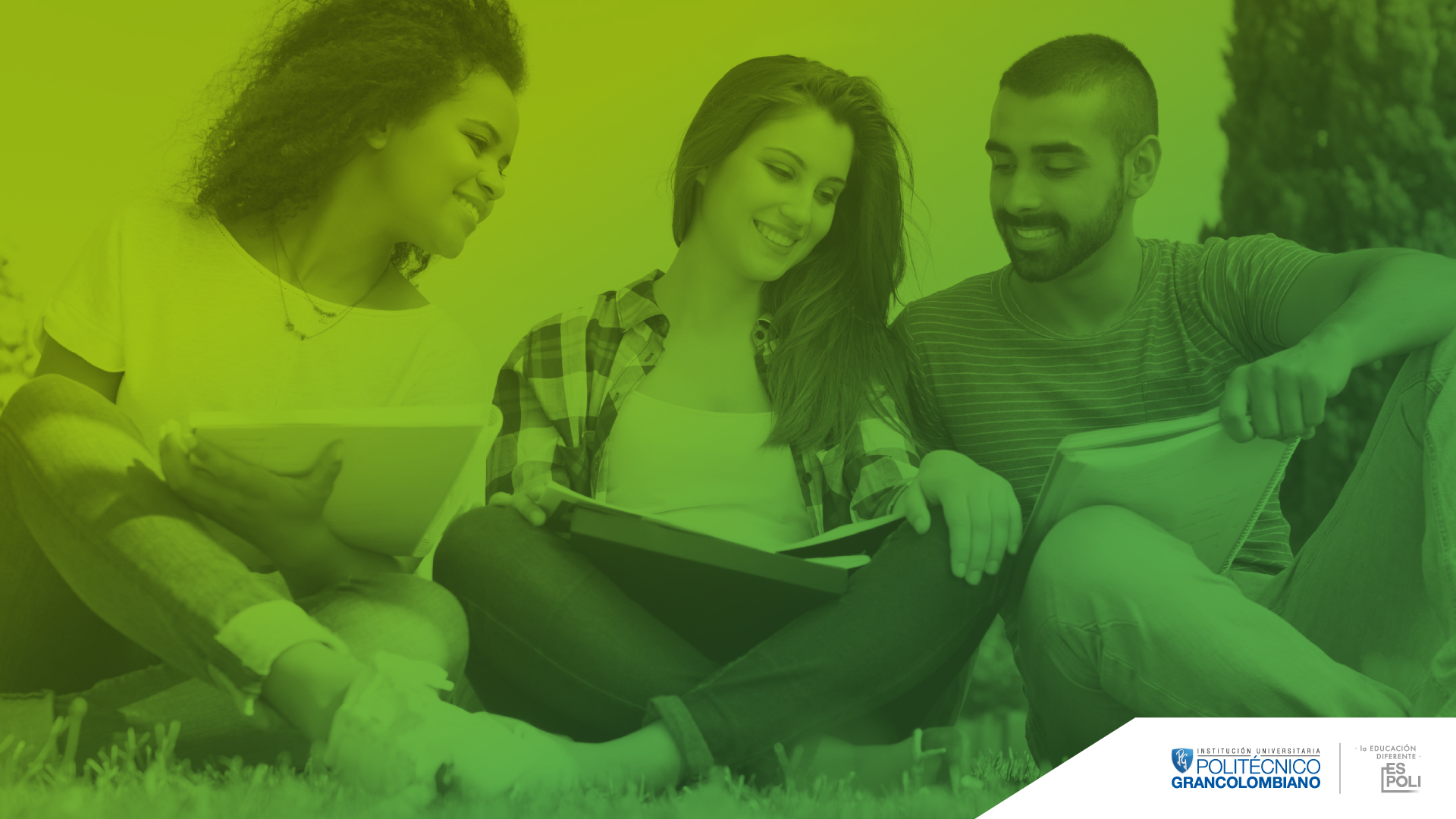 TÍTULOS
Century Gothic - Bold 66 pts
Color Blanco
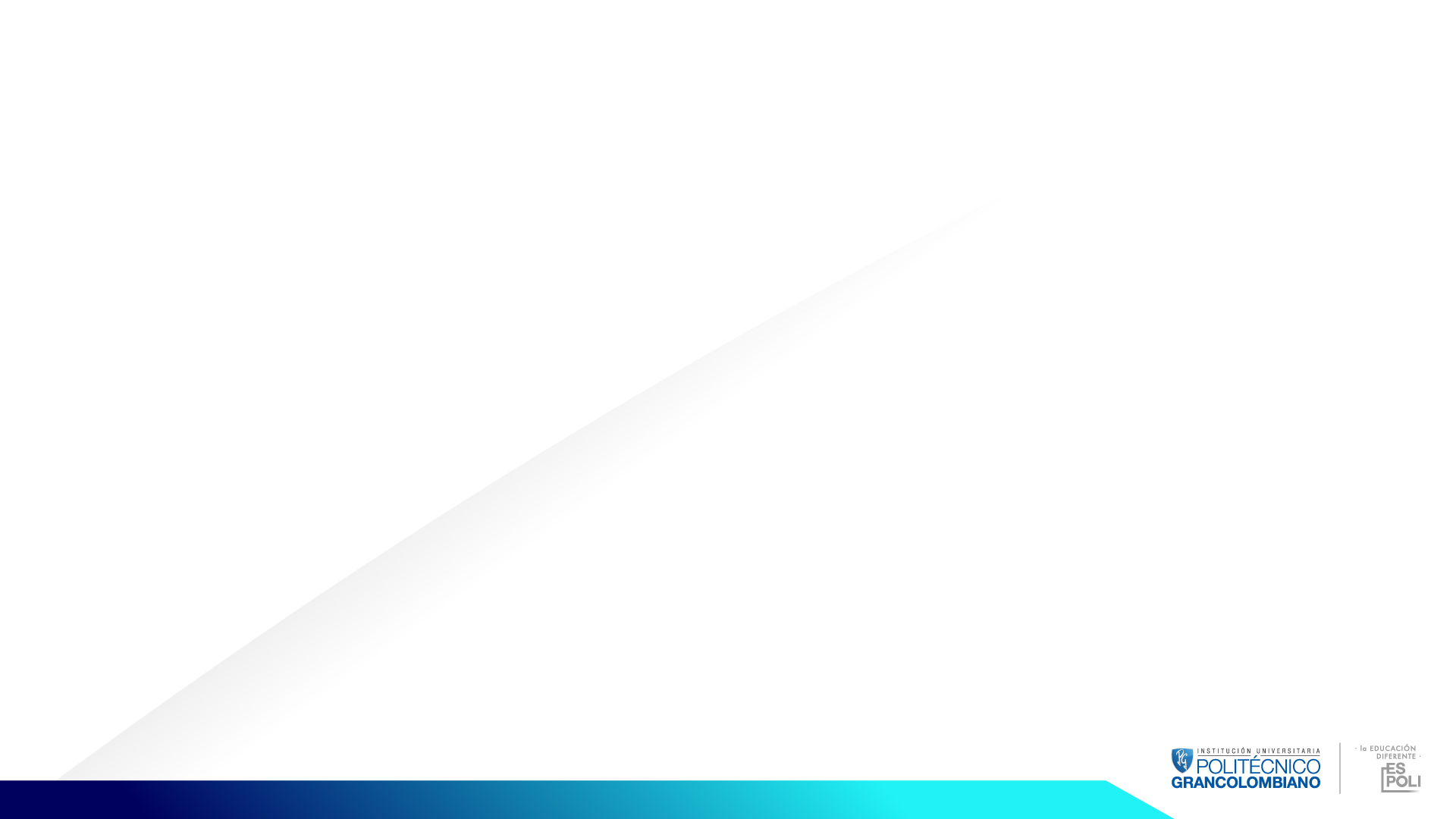 MÉTODO DE INVESTIGACIÓN
Aplica para Profundización II a IV
Century Gothic - Bold 44 pts
Color Negro 70% - 706f6f
Contenido
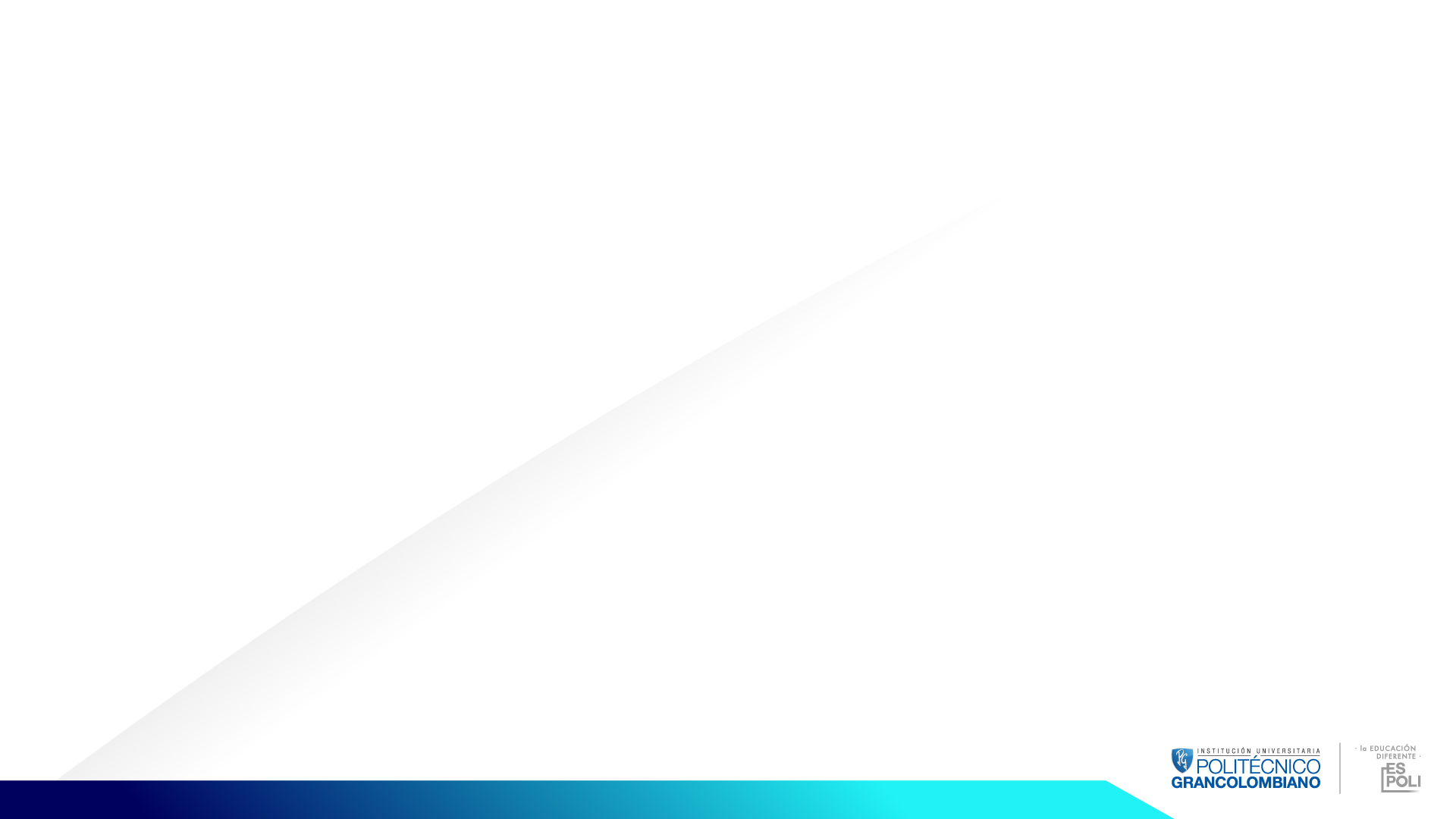 Contenido
Gill Sans - Regular 28 pts Color Negro 70% - 706f6f
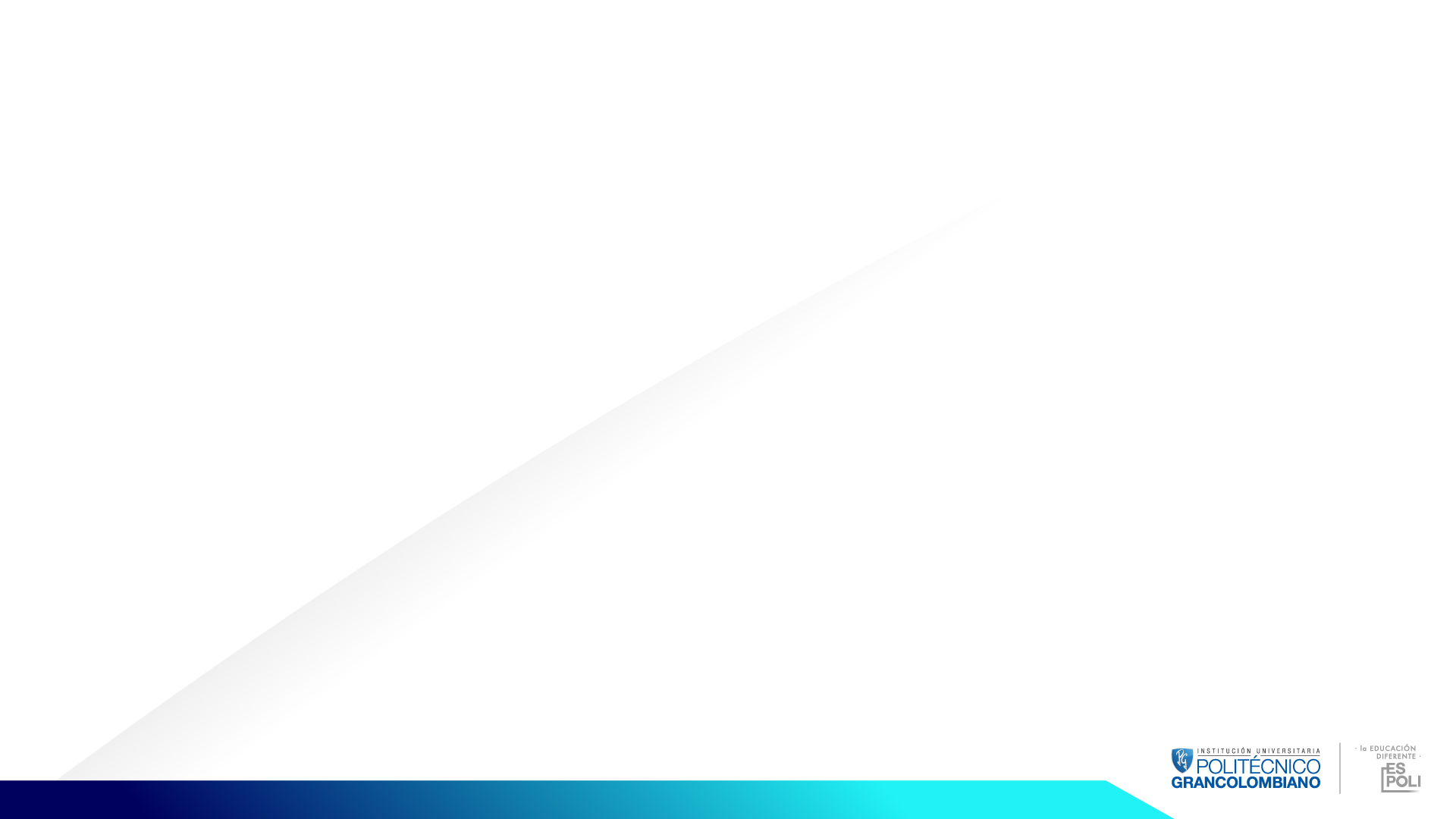 RESULTADOS
Aplica para Profundización III y IV
Century Gothic - Bold 44 pts
Color Negro 70% - 706f6f
Contenido
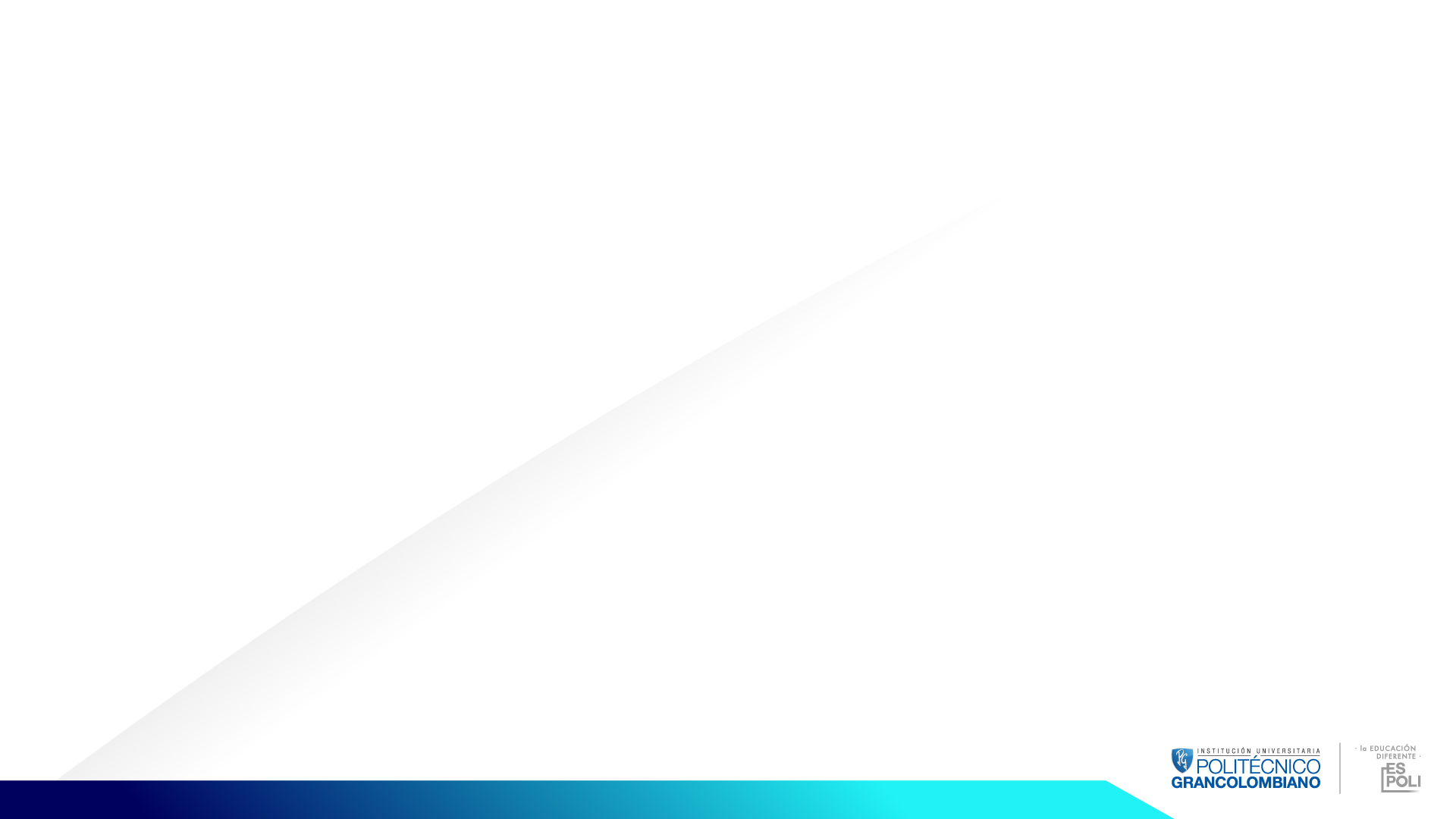 Contenido
Gill Sans - Regular 28 pts Color Negro 70% - 706f6f
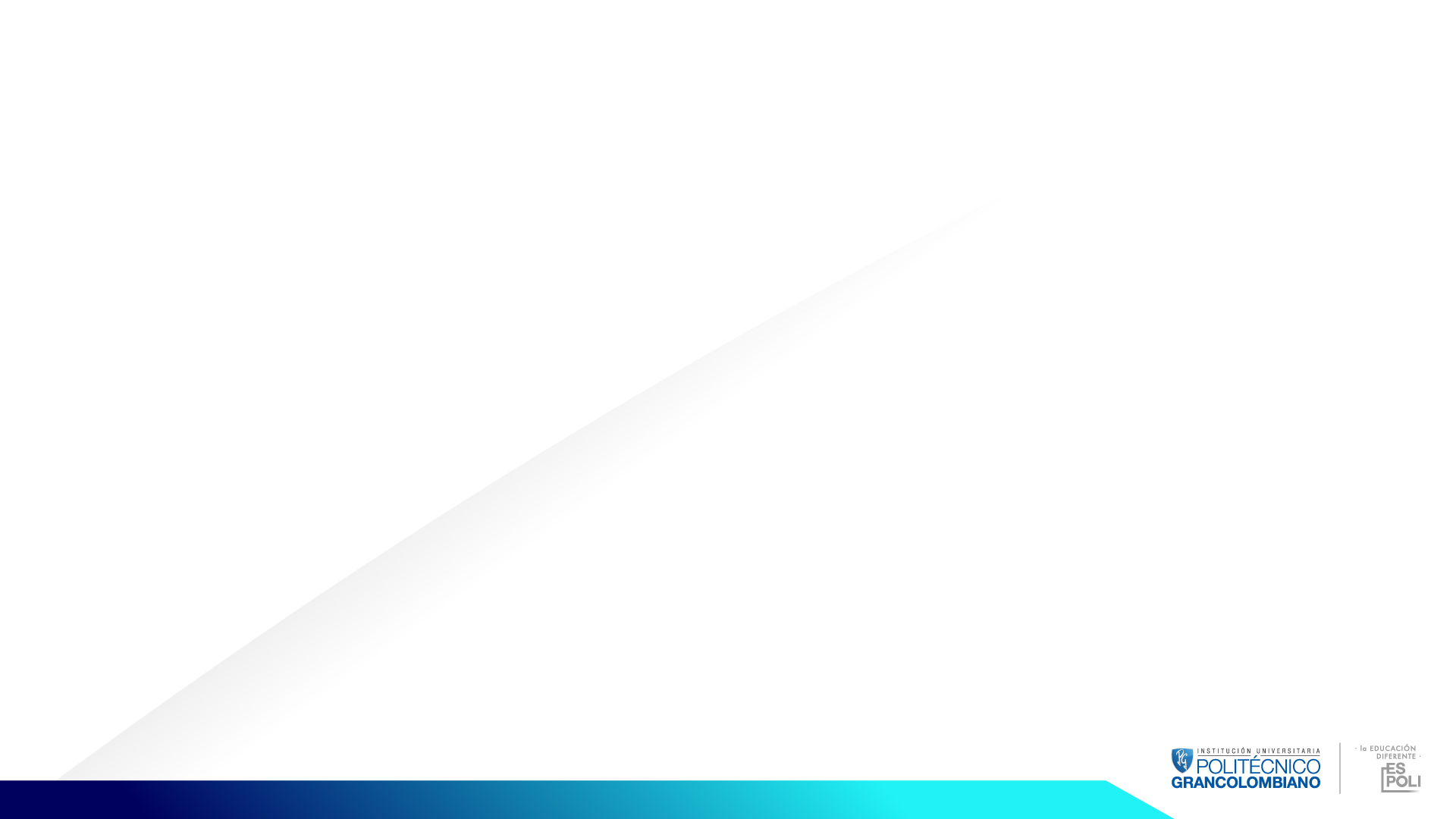 DISCUSIÓN
Aplica para Profundización III y IV
Century Gothic - Bold 44 pts
Color Negro 70% - 706f6f
Contenido
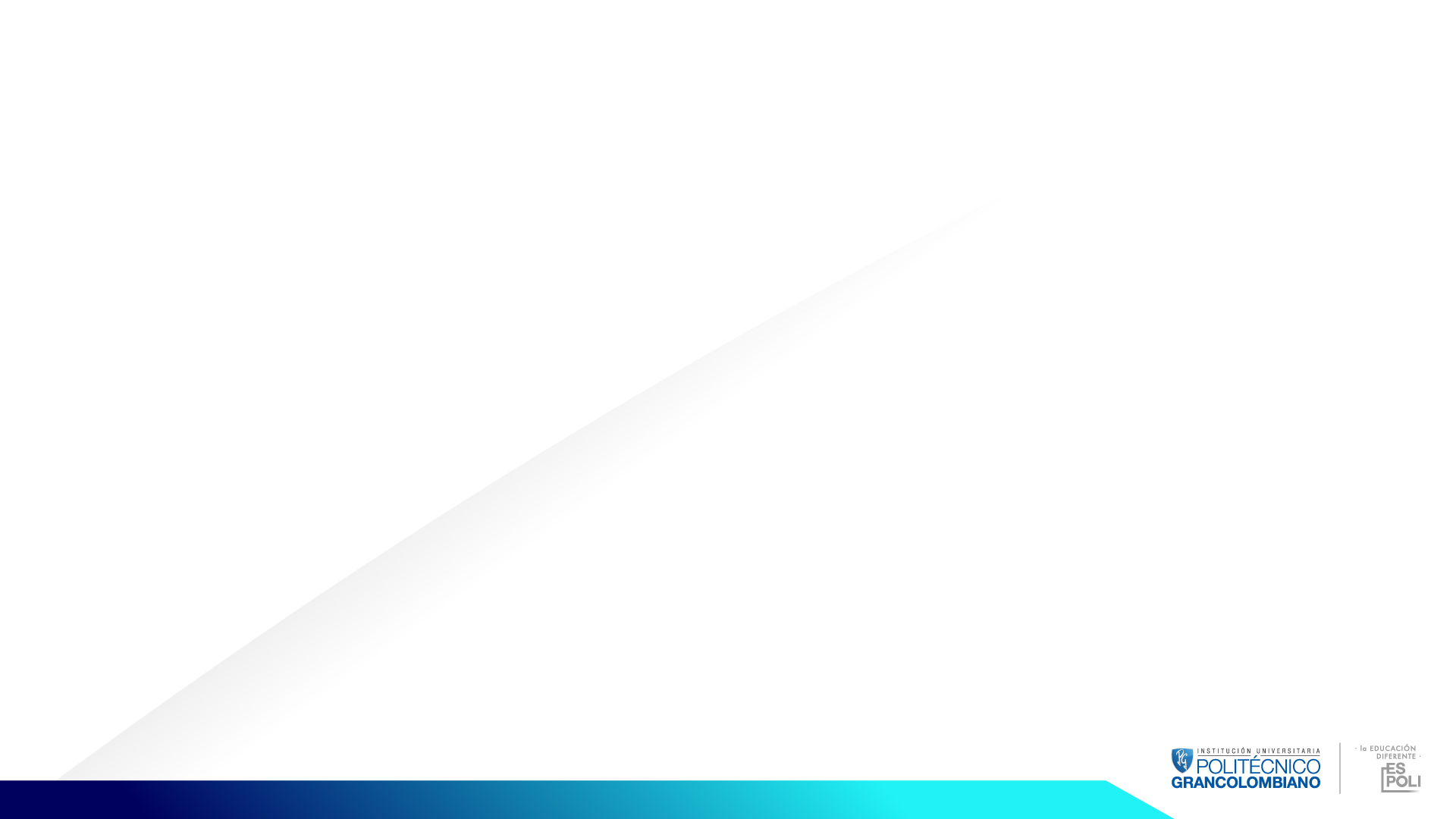 Contenido
Gill Sans - Regular 28 pts Color Negro 70% - 706f6f
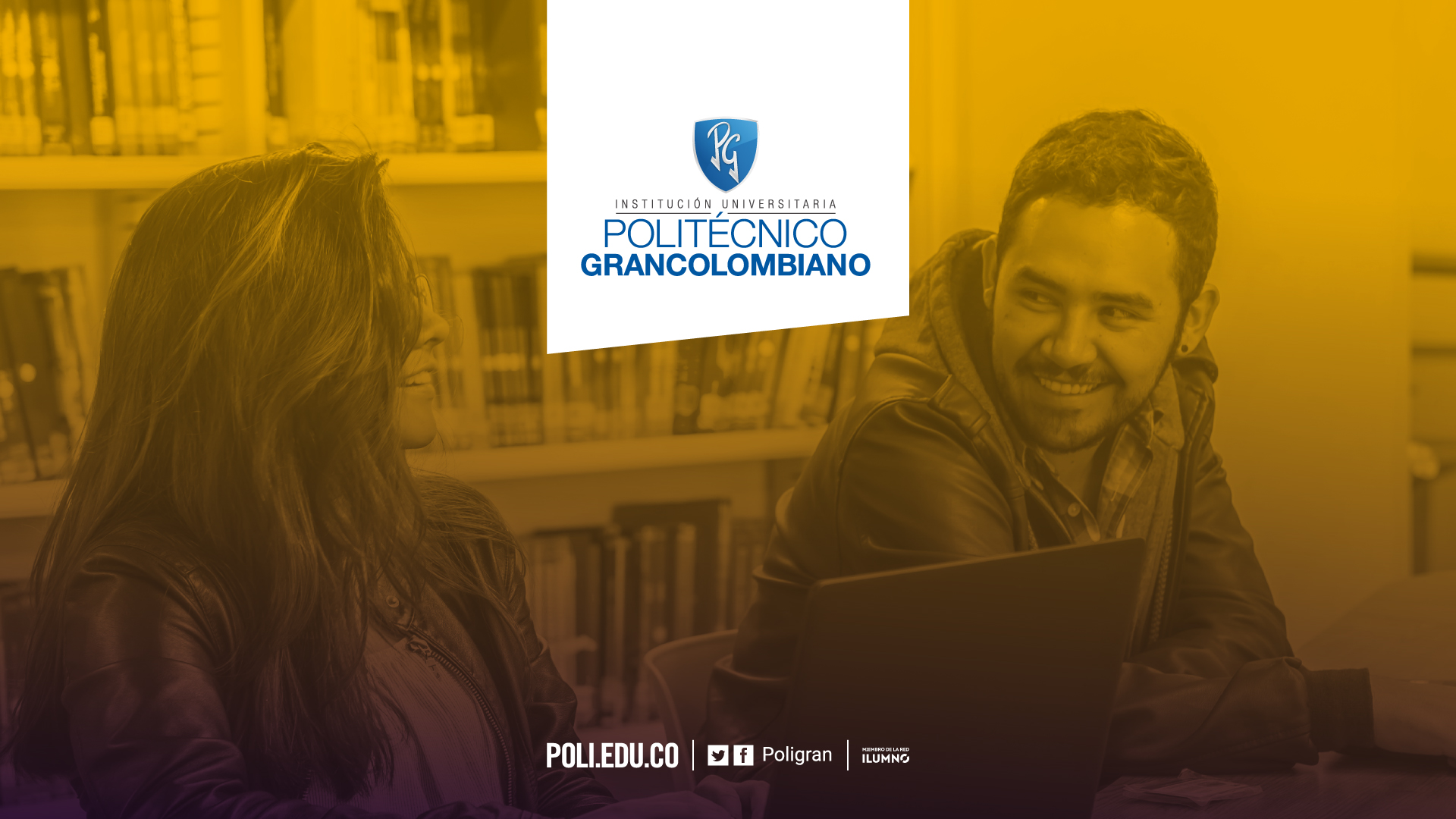 ¡GRACIAS!